Canadian Society of Safety Engineering (CSSE)
Overview
June 2022
Today’s Agenda
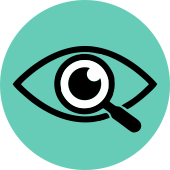 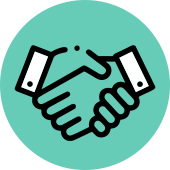 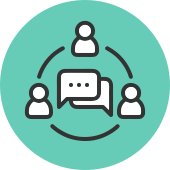 Introductions
CSSE Overview
What We Do
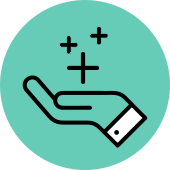 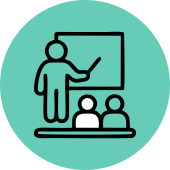 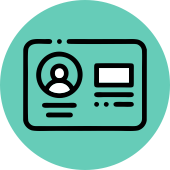 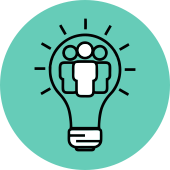 CSSE Benefits
Courses & Events
Membership
Your Thoughts
Add short speaker profile here. Donec eget orci mollis, rhoncus nisl ac, pellentesque nibh. Praesent vel velit tortor. Duis in dolor mi. Curabitur et quam egestas, aliquam dui in, vulputate ipsum. Praesent maximus elit nulla, et scelerisque tellus mattis et. Vivamus ullamcorper lacus eget vestibulum ultricies. Mauris molestie lorem sem, at pharetra quam tincidunt eu. Nunc ultrices porttitor diam, eu rhoncus velit ultricies vel.
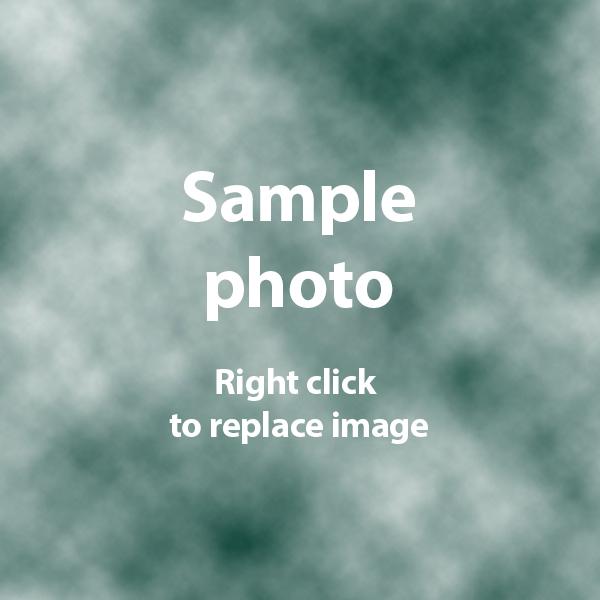 Speaker Name
[Speaker Notes: Presenter introduction
-1 to 2 minute introduction about the presenter

Guiding questions
-How long have you been with CSSE?
-What role do you hold within CSSE?
-Career background]
Overview
Our shared goal
Mission
Where we could improve
Ensuring our colleagues make it home safe at the end of the workday.
To be the resource for professional development, knowledge and information exchange to our members, our profession and the Canadian public.
30+
4000+
Chapters from coast
to coast in Canada
Membersnationwide
[Speaker Notes: The Canadian Society of Safety Engineering (CSSE) is the leading professional association for health, safety, and environmental practitioners in Canada. We shape the safety profession in Canada by working collaboratively with our members and partners.
We have over 4000 members nationwide, spread out across more than 30 chapters from coast to coast. CSSE members work in many different industries, our shared goal is an important one – to ensure our colleagues make it home safe at the end of the workday.
Our mission is to be the resource for professional development, knowledge and information exchange to our members, our profession and the Canadian public.]
What We Do
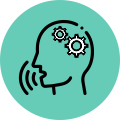 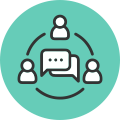 Connecting with Chapters and Members
Being The Voice of the Safety Profession
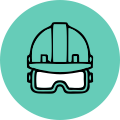 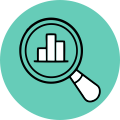 Being a Resource for Research and Information
Defining the Profession
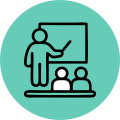 Innovating through Professional Development
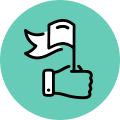 Leading our Members with Good Governance and Succession
[Speaker Notes: CSSE provides many valuable resources and services to our members, including:
Connecting a network of OHS professionals locally through our chapters and more widely at our national level.
Shaping the safety profession in Canada by working closely with our members and partners.  We also collaborate with industry, governmental agencies, and other safety organizations to promote a greater awareness of health, safety, and environmental issues across Canada.
Providing timely and relevant safety information and developing safety professionals.
CSSE is recognized as an objective voice for excellence in safety in workplaces and communities.
Our chapters provide local forums for information exchange and networking among safety practitioners. Through Chapter meetings and activities, members promote and enhance the profile of the profession in communities throughout Canada.]
Upcoming Courses and Events
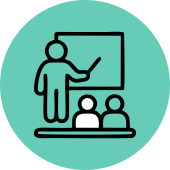 June 22–23 Applied Risk Communications for OHSE Practitioners Course
June 25–26 Measurement and Evaluation of OHS Performance Course
June 28–29 Project Management for Health and Safety Professionals


Presenter to update with local events and up-to-date course information
[Speaker Notes: Here is an example of some of the upcoming courses and events available to our members in June.]
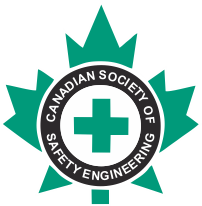 CSSE Membership
Membership Types & Rates
Becoming a member is easy!
Just go to:https://bit.ly/CSSE-membership
Regular, Associate or Professional Member
Retired Member
Student Member
$205 +tax per year


$65 +tax per year

$22.22 +tax per year
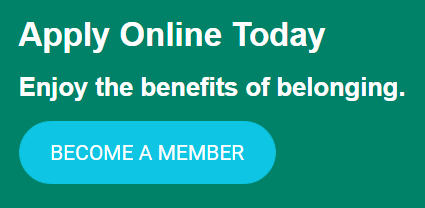 CLICK
[Speaker Notes: Becoming a member is easy! You can register on our website.
We have three different members depending on the stage you are in your career:
Regular, Associate or Professional Member
Retired Member
Student Member]
What are you looking for from a professional organization?
Your thoughts
I’m interested to hear from you…
How has the pandemic changed your needs as an OHS professional?
Other questions?
Thank you for your passion
and commitment to OHS.
Our shared goal: ensuring our colleagues make it home safe at the end of the workday.